ШЕСТИ РАЗРЕДПредмет: Српски језик и књижевностНазив предавања: Лирика (систематизација)Име предавача: ДАНИЈЕЛА КВАСРедни број часа: 43.
ЛИРИКА (СИСТЕМАТИЗАЦИЈА)
ЛИРИКА
ЛИРИКА ЈЕ ЈЕДАН ОД ТРИ КЊИЖЕВНА РОДА, ПОРЕД ЕПИКЕ И ДРАМЕ. У ПОЧЕТКУ ЈЕ ТО БИЛА ПЕСМА КОЈА СЕ ПЕВАЛА УЗ ПРАТЊУ ЛИРЕ У ДРЕВНОЈ ГРЧКОЈ.
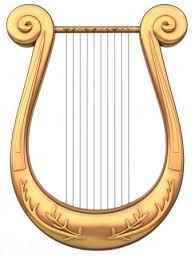 Подела лирике



Лирска народна поезија                      Лирска ауторска поезија
За разлику од лирских народних песама, које су настале у колективу и не знамо аутора, одлика ауторских је да нам је песник познат. У њима је изражен лични доживљај лирског субјекта.
ОСОБИНЕ ЛИРИКЕ СУ:
САЖЕТОСТ
СУБЈЕКТИВНОСТ 
ЕМОЦИОНАЛНОСТ
МУЗИКАЛНОСТ
ИЗРАЖАЈНОСТ
РИТМИЧНОСТ
СЛИКОВИТОСТ
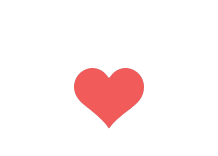 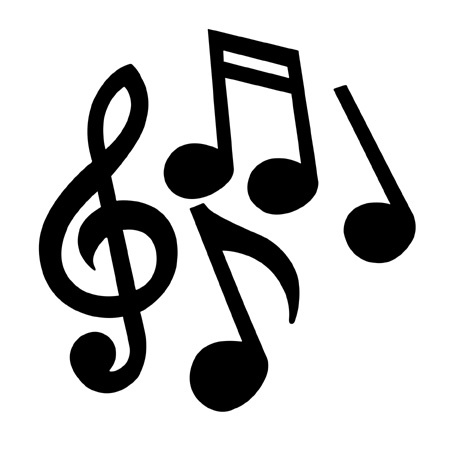 ЛИРСКЕ ПЕСМЕ СЕ ПРЕМА ТЕМИ ДЕЛЕ НА:
ЉУБАВНЕ ПЕСМЕ
РОДОЉУБИВЕ ПЕСМЕ
МИСАОНЕ ПЕСМЕ
ДИТИРАМБ
ОПИСНЕ (ДЕСКРИПТИВНЕ)
ЕЛЕГИЈЕ
СОЦИЈАЛНЕ ПЕСМЕ
СТРОФА ПРЕДСТАВЉА ЦЕЛИНУ ОД ВИШЕ СТИХОВА.
С ОБЗИРОМ НА БРОЈ СТИХОВА, РАЗЛИКУЈУ СЕ СЛЕДЕЋЕ ВРСТЕ СТРОФА:• МОНОСТИХ – СТРОФА ОД ЈЕДНОГ СТИХА,• ДИСТИХ – СТРОФА ОД ДВА СТИХА,• ТЕРЦЕТ – СТРОФА ОД ТРИ СТИХА,• КАТРЕН – СТРОФА ОД ЧЕТИРИ СТИХА
РИМА
РИМА  ЈЕ ГЛАСОВНО ПОДУДАРАЊЕ РЕЧИ КОЈЕ СЕ ЈАВЉА НАЈЧЕШЋЕ НА КРАЈУ ДВА ИЛИ ВИШЕ СТИХОВА.
ВРСТЕ РИМЕ:
1. ПАРНА
„Као златне токе крвљу покапане,Доле пада сунце за гору, за гране...“
Римују се два узастопна стиха (аа)

2. УКРШТЕНА
„Дo у сумрак грлила их нежнои лизала низ длаку што руди,и сливо се млак сок неизбежноиз тих топлих материнских груди...“
Римују се 1. и 3.стих, и 2. и 4.стих(abab)


3. ОБГРЉЕНА
„Жуљаве руке одмара на плугу.
Дубоко дише, и као да дремље.
А ветар, чухом пробуђене земље
Надојен, тресе седу влас му дугу...“
Римују се 1. и 4.стих, и 2. и 3.стих (abba)
Ђура Јакшић: ВечеЈован Дучић: Село Мирослав Антић: Плава звездаВељко Петровић: Ратар / Алекса Шантић: О, класје мојеДесанка Максимовић: Грачаница / Војислав Илић: Свети СаваСтеван Раичковић: Хвала сунцу, земљи, травиМилован Данојлић: Овај дечак зове се Пепо КрстаСергеј Јесењин: Песма о керуши